SUPPLY CHAIN MANAGEMENT INTERVENTION PLAN
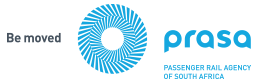 M Gingcana
07 March 2016
TABLE OF CONTENTS
ROLES AND RESPONSIBILITIES
SCM FRAMEWORK
The Objectives of OCPO
Domains and operational functions
Diagnostics Analysis
BUSINESS OPERATIONAL FINDINGS
OCPO’s INTERVENTION
OCPO OPERATING MODEL
Key Departure Points of intervention
BASIC METHODOLOGY
1
ABBREVIATIONS
SCM 	– 	Supply chain management
Ocpo	- 	Office of the procurement office
DOA	-	Delegation of Authority
Sop	-	standard operating procedure
AGSA	-	Auditor general of south africa
2
1. ROLES AND RESPONSIBILITIES
SCM plays an integral part to ensure that PRASA achieve its strategic objectives by executing a collaborative strategy that integrates procurement and provisioning processes so as to eliminate non-value adding cost, time and activities in a way that will serve end users better and more competitively.
The main roles and responsibilities are:
Implement the approved SCM Policy
Ensure on-going review of the SCM Framework to improve the effectiveness and efficiency on the SCM system
3
2. SCM FRAMEWORK
The SCM Framework as depicted below consist of:
SCM POLICY
DIRECTIVES
Broad policy position
Regulatory framework
Compliance focus
DELEGATIONS
STANDARD OPERATING PROCEDURE
CODE OF CONDUCT
Detailed on specific focus areas
Assigning Accountability and responsibility
Operational
Focus
Step-by-step business processes linked to Delegation of Authority
Focus on corruption acts and fraudulent behaviour
3. The Objectives of OCPO
The main objectives of the OCPO is to:
Affirm the compliance and alignment with the relevant legislative requirements 
Create a SCM-oriented culture in the organization and standardization of business operations
To ensure “Value-for-money” principle through best practice methodology of Procurement
To Professionalize build capacity and abilities on SCM officials across the Organization
Assure quality of service through the Supplier Community
Rapid turnaround-time through a responsive procurement system
Integrity and ethical conduct
Pro-active management with a live Business Intelligence system
5
4. Domains and operational functions
PRASA SCM Functional Value Chain Map
ASSETS Management
Procurement Operations
INTERGRATED
PLANNING
SUPPORT OPERATIONS
Governance Administration
Performance 
Management
Moveable Assets
Management
Demand 
Management
Supplier 
Management
Acquisition 
Management
Logistics 
Management
Contract
Management
Risk
Management
Infrastructure
Management
Commodity
Management
Reporting 
Requirements
Disposal 
Management
Document Management
The OCPO ensure visibility of the following:
Proper structures of cost containment
Turnaround time (tracking stages)
Legislative Regulations & Procedural compliance
Promotion of local production and content
Strategy & operational alignment
Confidentiality, Equitable, Fairness, impartiality & Transparency in selection of suppliers; short-term, rotation of suppliers
Enterprise development programme
Bid Committees and National Procurement Reports
Training and development of SCM Committees and practitioners
7
5. Diagnostics Analysis
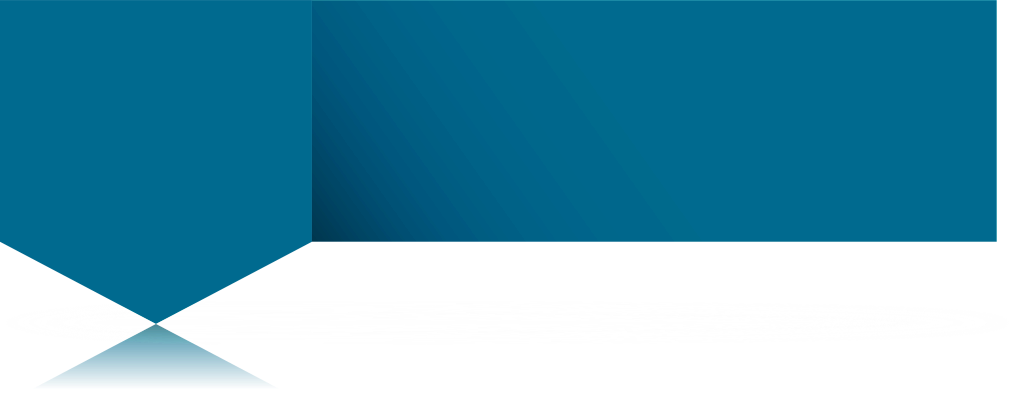 Conducted consultative interviews with Senior Management (Divisions/Subsidiaries and regions), understanding their operating model and how SCM will assist in achieve their business strategy
PRASA Operating Model
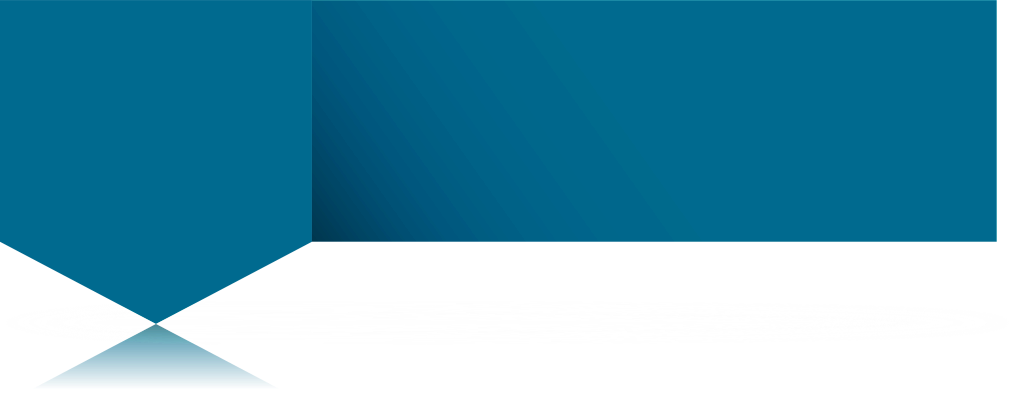 Diagnosis of SCM business processes, operational activities (compliance) checklists, forms & templates, tracking registers and SOP’s
SCM Business Analysis
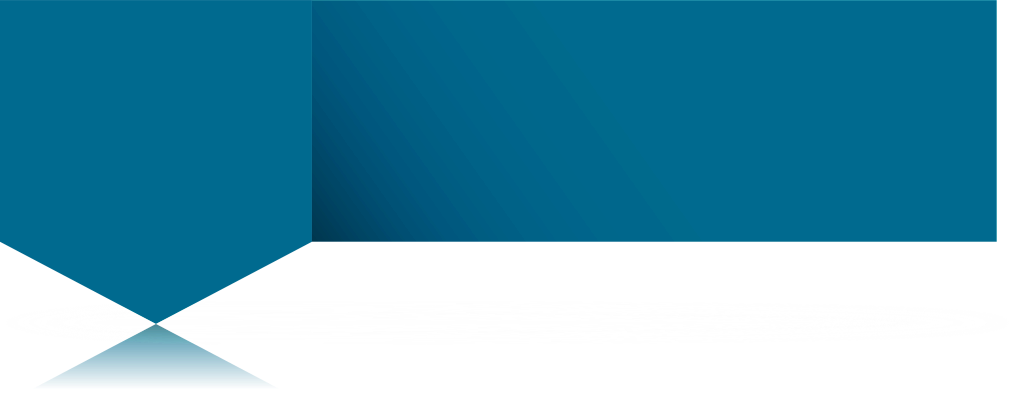 Positioning Compliance Unit as function integrated into SCM processes to screen and check every stage of bids (tender/quotation processes prior to awarding.  This will greatly assist to reduce irregular expenditure
SCM Control Measures
8
5. Diagnostics Analysis CONT…
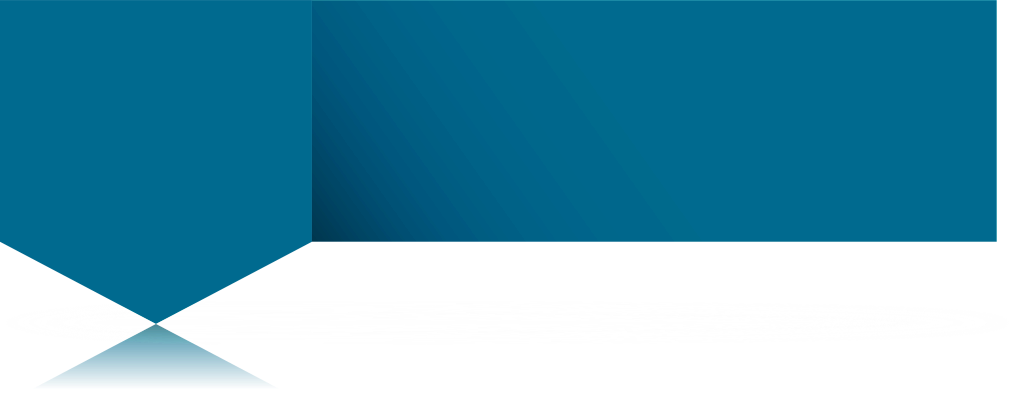 Development of new SCM organisational structure factoring support of the various functional streams of the PRASA group through the correct mix of skills sets and competencies.  Also provides for segregation of duties
SCM Organizational Structure
To introduce the use of functionality criteria as a first stage for tender pre-qualifying as mandatory when appointing professional services and infrastructure contractors.  This reduce the risks of appointing poor performing contractors
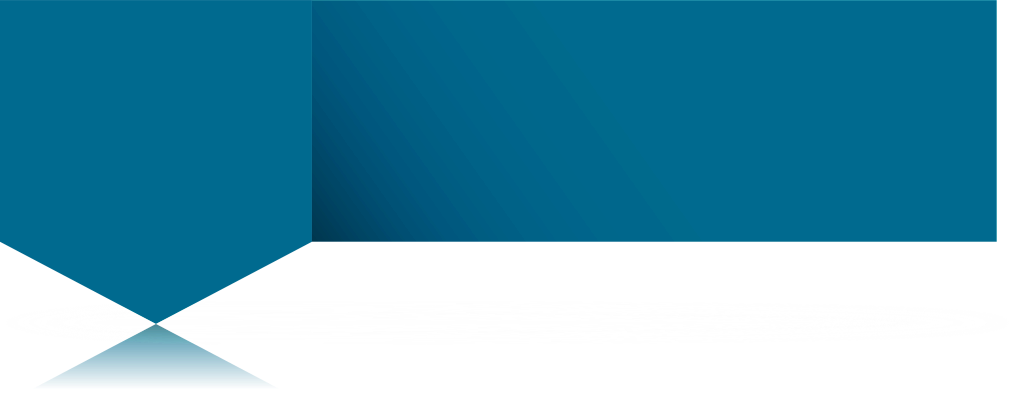 SCM Functionality
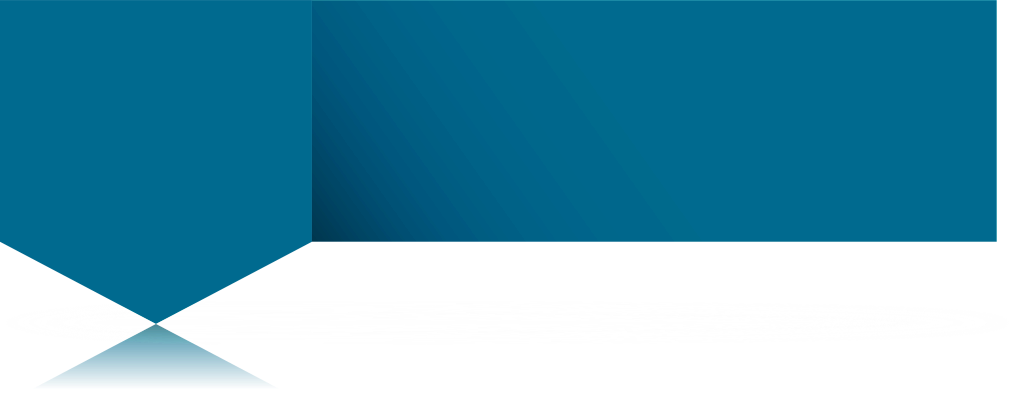 Institutionalised an SCM Accountability Forum to ensure unambiguous interpretation and implementation of supply chain throughout the PRASA (4 Regions & Head Office).
SCM Accountability Forum
9
6. Business OPERATIONal FINDINGS
The challenge of record keeping and ability to secure critical information
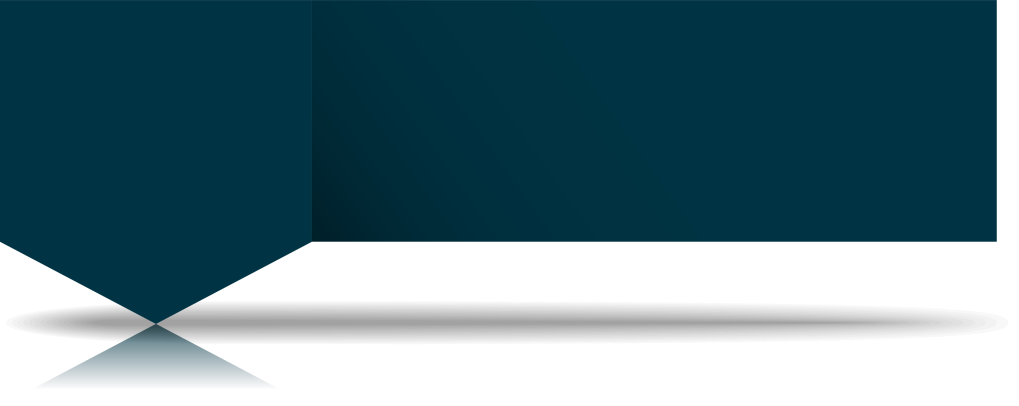 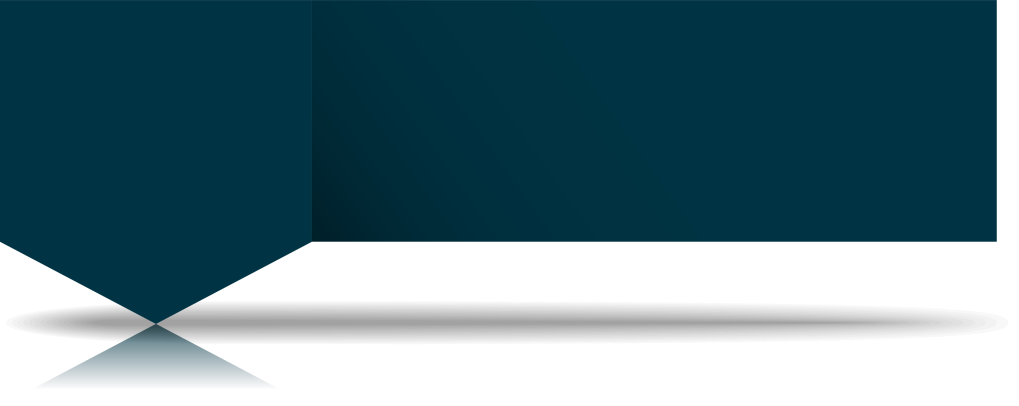 Lack of compliance with basic legislative requirements
Records Management
Compliance
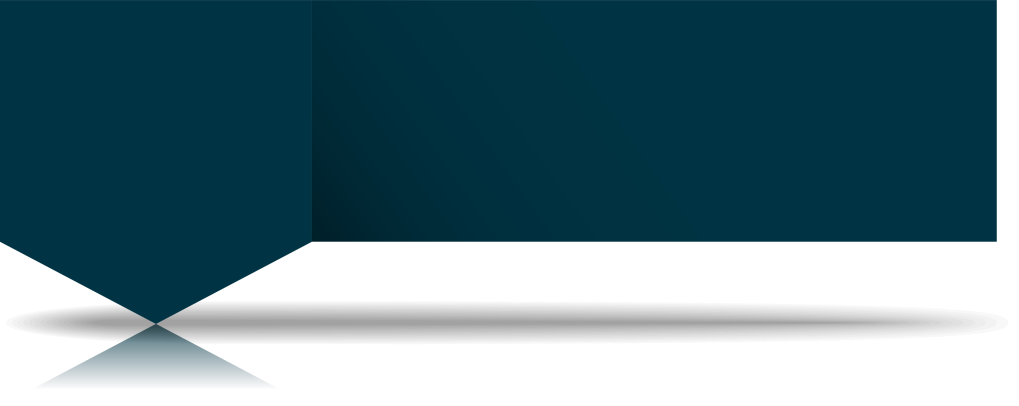 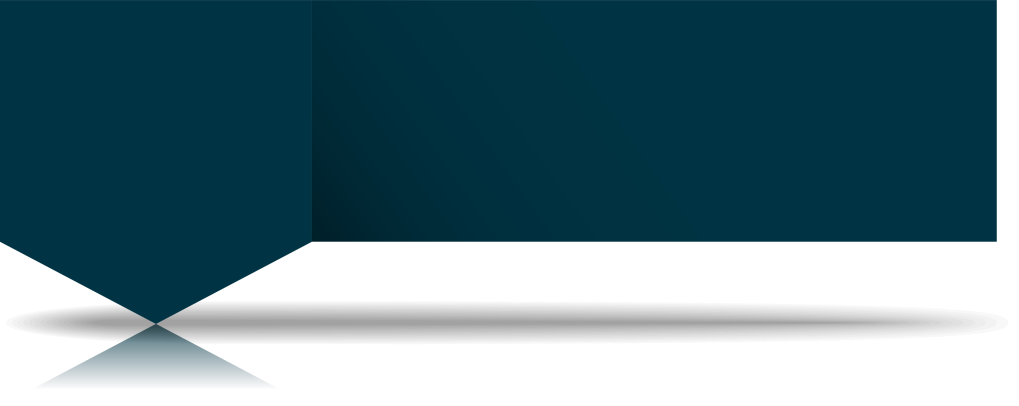 Abuse on BBBEE execution and no proper reports for BBBEE spending
Performance on monitoring and evaluation reporting
Implications on BBBEE
Monitoring/ Evaluation
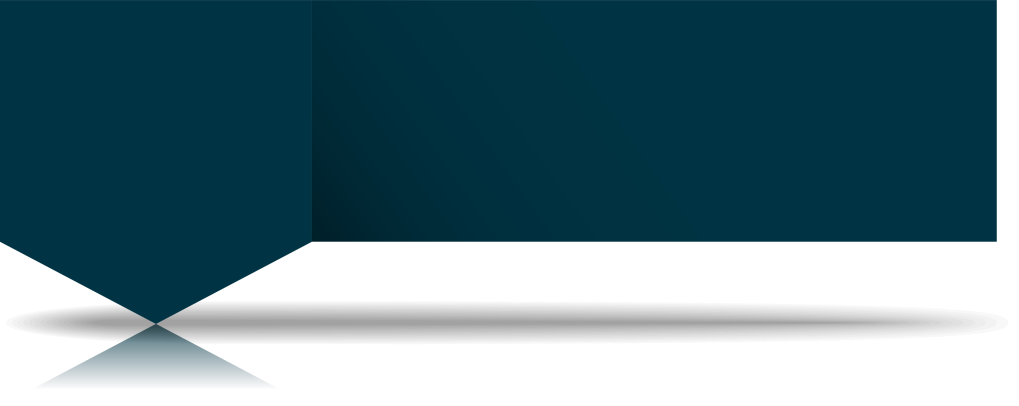 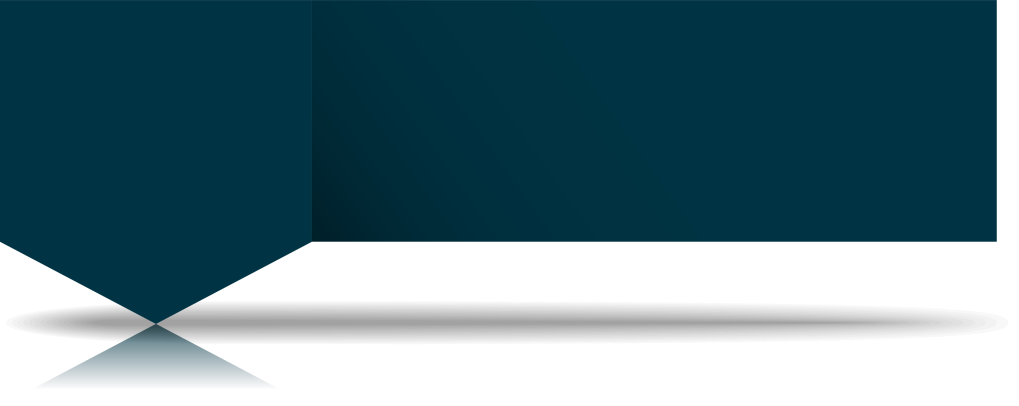 Lack of willingness and consequence management
Monitoring and implementation of risk registers does not exist
Culture
Risk Management
10
6. Business OPERATIONal FINDINGS CONT..
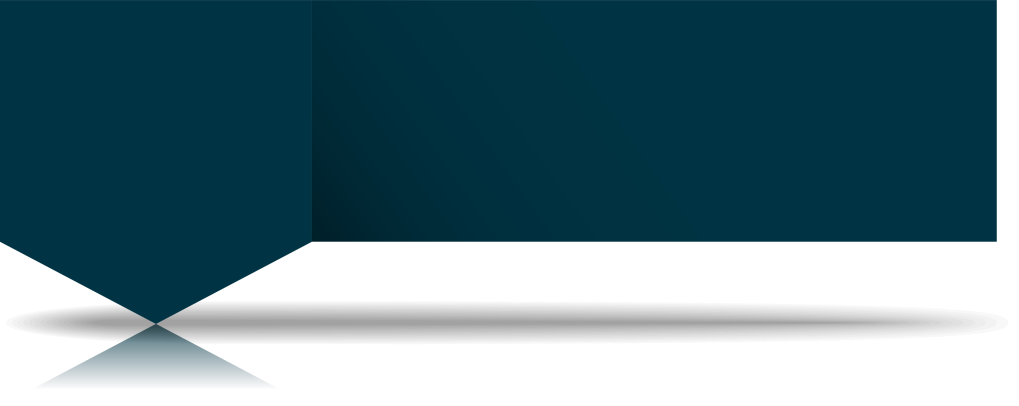 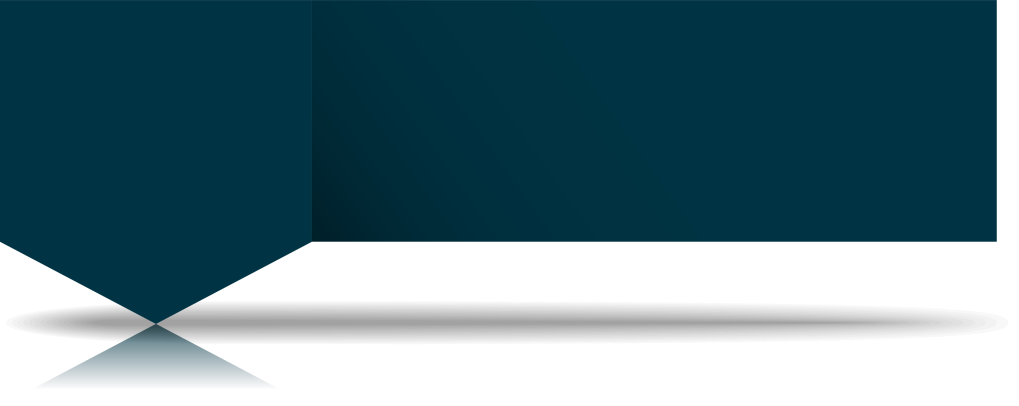 The challenge of managing and maintenance of SLA, Leases, Legacy/Contracts, Warrantees and Guarantees
Internal capacity and dependency on external sources and fragmented business strategy and operational activities
Business Agreement
Capacity Management
Inconsistency and lack of standardization within the Divisions/Subsidiaries and Regions
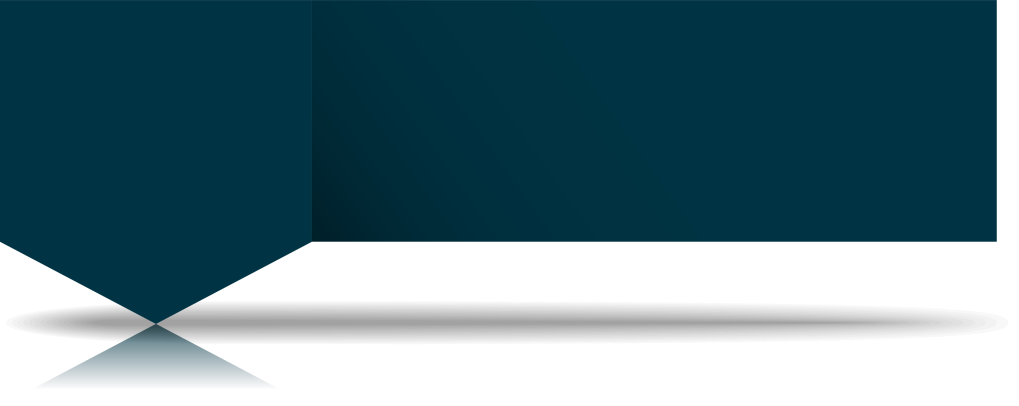 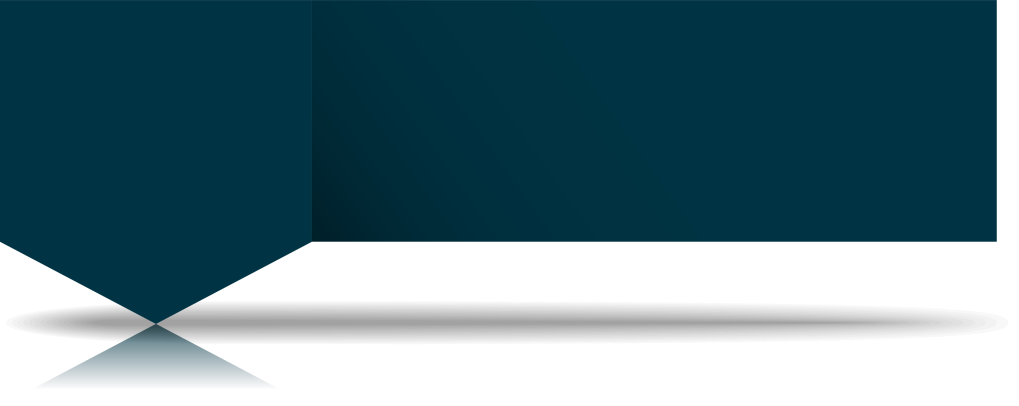 insufficient capacity and operational measurements to complete activities in the expected time frames
SCM Operations
Turnaround  Time
11
7. OCPO’s INTERVENTION
OCPO’s intervention was designed to articulate the PRASA’s Supply Chain for the next 12 Months. The intervention will be achieved through:
Development of efficiencies and stabilization (April 2016  – August 2016)
Put the minimum processes and enablers in place, as required by legislative authorities
Perform all the functions stipulated in all applicable regulations
Implement processes to control, monitor and manage the compliance of activities
Standardization, integration and optimization (August 2016 – On-going)
Standardise functions across divisions, subsidiaries and regions
Standardise business tools and templates and fulfilment of agreement terms
Visibility and transparency of hand overs between divisions
Consolidated reporting cycle & execution
Perform all functions according to strategic and pro-active management principles
12
[Speaker Notes: As part of the turnaround strategy]
7. OCPO’s INTERVENTION CONT…
The entire SCM functions has been subjected to an extensive review, customisation & business process re-engineering:
To meet business requirements
Ensure compliance and enhance service delivery
Capacitating the SCM structure
The intervention strategy focuses on 4 streams of PRASA core business i.e.
Infrastructure, 
Property & facilities management
Goods & services
Investment
13
[Speaker Notes: As part of the turnaround strategy]
8. OCPO Operating Model
Division/Subsidiaries and Regions
PRASA Corporate
SCM Legislation and Regulations
SCM Policy & Work Directives
SCM Training and Capacity Development
SCM Governance Oversight
Transversal SCM Strategies & Priorities
SCM Planning oversight/Strategic Sourcing/Mega Projects
SCM Risk Management
SCM Performance Reporting, Monitoring and Evaluation
Stock & Inventory, Monitoring and Evaluation
Transversal Contract Management
SCM Strategies & Priorities 
Integrated SCM Planning
SCM Performance Reporting, Monitoring and Evaluation
Demand & Procurement Planning
PE SCM Risk Management
Asset Management
Procurement Management
Contract Management
Contractor Development
Document Management
Shared Service Center
Expertise centre (Specialised Skills)
SCM System Hosting & System Support
IT network maintenance and support
System utilization Monitoring and Evaluation
Supplier Registration
Supplier Management 
Procurement Logistics
Commodity Research
Probity Officers
Transactional Advisors
Strategic Sourcing
Real Estate Acquisitions
Legal Services
Engineering Services (Transactional Advisors)
9. Key Departure Points of intervention
COMMODITY STRATEGY
Specialist Buyers
Central cataloguing service
Central Supplier Database using government portal
Standard specifications, procurement documents, contracts
NEEDS BASED
Simple planning cycles through integrated, decision support and rationalization of planning information: integrate strategic sourcing priorities, Strategic Planning, Operational Planning, Budgeting, Demand Planning and Procurement Planning
The base-lined procurement plans push procurement expectations and performance; thereby aligning strategic issues, policy, resource deployment and delivery.
INVESTMENT APPROACH
Value for money
Promoting sector development
15
11. BASIC METHODOLOGY
Operational and Governance Nature of Problem
Post-Bids
Bids
Pre-Bids
Needs assessment
Planning and budgeting
Development of specification
Procurement Strategy
Invitation to tender
Evaluation
Adjudication of bids
Terms of Reference
Contract management
Supplier Management
Ordering
Payment
End-to-end items management with quantifiable/common standards and measuring process 
State capability development
16
Thank You
Page 17